Inner Space
Bob Briscoe
Oct 2014

draft-briscoe-tcpm-inner-space-01
menu
Status & purpose of presentation
Inner Space protocol
Benefits & drawbacks
Tricky bits
Extensions (in spare slides)
Applicability / compatibility
Opportunities / further work
Next steps
purpose & status
problem
hard to extend TCP 
only 40B for options
middleboxes only forward their stereotype of TCP

purpose of this talk
introduce proposed solution
motivate forward thinking (and critical review)

status
Extensive Internet Draft posted to IETF TCP mtce & minor mods WG
draft-briscoe-tcpm-syn-op-sis -00,01,02 -> draft-briscoe-tcpm-inner-space-00,-01
5 revisions since Jul IETF, individual draft – no IETF status (yet)
triggered by “more space on a SYN is impossible” in Joe Touch’s EDO proposal for extra space on non-SYN only (adopted)
counter proposal to my other 2 proposals with Joe Touch(also individual status)
lots of list discussion
encapsulation model
App
Middle-box
App
TCP Payload
TCP
TCP
Inner OptionsWithin TCP Data
Middle-box
TCP Header & Outer Options
IP
IP
IP
IP
TCP segment structure (SYN=0)
Before
IP Payload Size
Data Offset(DO)
Base TCP header
Outer Options
TCP Payload
After (SYN=0)
Inner Options Offset(InOO)
Sent Payload Size(SPS)
Len=1
Base TCP header
Outer Options
InSpace Option
Inner Options
TCP Payload
Not to scale
All offsets in 4-octet word units,except SPS is in octets
InSpace solely contains frame size info
TCP segment structure
SYN=1
Inner Options Offset(InOO)
Sent Payload Size(SPS)
1
Len=2
Base TCP header
Outer Options
MagicA
InSpace Option
Inner Options
TCP Payload
SYN=0
Inner Options Offset(InOO)
Sent Payload Size(SPS)
Len=1
Base TCP header
Outer Options
InSpace Option
Inner Options
TCP Payload
TCP Data
presence of Inspace flagged by magic no. at start of each stream
avoided an Outer TCP Option as the flag, which could be stripped
inherently safe to flag within the payload – shares fate with options
TCP byte-stream
MagicNo. A
InSpace Option
Inner Options
InSpace Option
Inner Options
InSpace Option
Inner Options
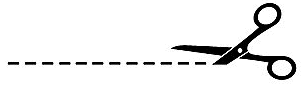 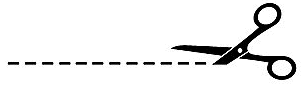 Control
Data
TCP Payload
TCP Payload
TCP Payload
MagicNo. A
InSpace Option
Inner Options
InSpace Option
Inner Options
InSpace Option
Inner Options
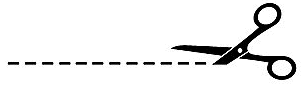 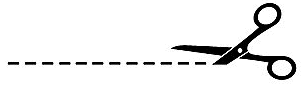 TCP Payload
TCP Payload
TCP Payload
robust to resegmentation
Inner Options not prone to stripping
reliable ordered delivery of Inner Options
TCP
TCP
dual handshake... and migration to single
different source ports, same dest. port
no co-ordination needed between server threads
can be physically separate replicas









Can use single SYN-U handshake
when server is in cached white-list 
once deployment is widespread (no need for white-list)
Fall-back to SYN if no SYN-ACK-U
-U = upgraded,i.e. magic no. at start of TCP Data
LegacyServerThreads
UpgradedServerThreads
UpgradedClient
UpgradedClient
UpgradedClient
UpgradedServer
2
2
SYN-U
SYN-U
SYN-U
1
1
3
SYN
SYN
SYN-ACK
SYN-ACK
SYN-ACK
SYN-ACK-U
SYN-ACK-U
RST
ACK
ACK
ACK
RST
Cont...
Cont...
Cont...
middlebox domination strategy
non-goal
evasion of security middleboxes 
they will evolve to check Inner Options
goal
Inner Space deployed for something useful (e.g. tcpcrypt)
traverses most middleboxes, so reaches critical mass 
can deploy integrity protection over TCP Data
(cannot protect Outer Options today – would fail too often)
raises stakes
then tampering with Inner Options will break comms, not just the theoretical potential benefit of a new option
puts security middlebox designers on the back foot
blocking comms just ‘cos options are non-typical will not sell
distinguishing attacks from the latest advances will sell
result
mess with my options and you shoot yourself in the foot
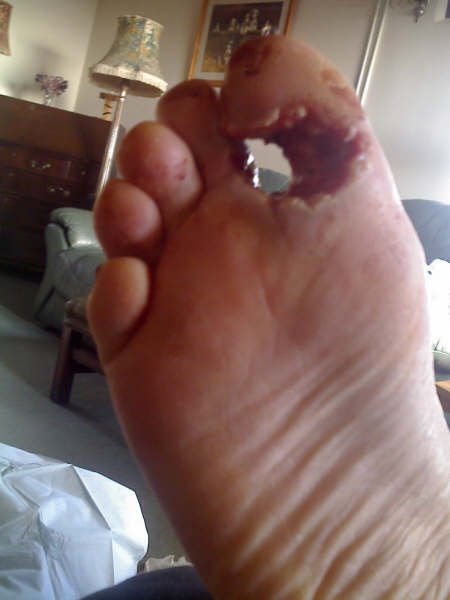  benefits
no arbitary limit on option space
incremental deploymentboth of Inner Space itself and of new options it enables
middlebox traversal
legacy server fall-back
no extra handshaking delay
reliable ordered delivery of control options
 drawbacks - overheads
Dual Handshake				Example
Latency 	(Upgraded Server)	Zero		 (Legacy Server) 	Worst of 2
Connection Rate	P*D			8%
Connection State	P*D/R			2.7%
Network Traffic	2*H*P*D/J	counting in bytes	0.03%
			2*P*D/K	counting in packets	0.2%
Processing		{? pending implementation}
Option on every non-empty segment
Network Traffic	P*Q*4/F			0.04%
Processing	 	{? pending implementation}

P : [0-100%] proportion of connections that use extra option space	80%
D : [0-100%] proportion of these that use dual handshake		10%
R : [round trips] ave. hold time of connection state			3
H : 88B for IPv4 or 108B for IPv6 (see draft for assumptions)
J : ave bytes per connection (in both directions)			50KiB
K : ave packets per connection (in both directions)			70 packets
Q : ave prop’n of InSpace connections that use it after handshake	10%
F : [B] ave frame size 					750B
 drawbacks - non-deterministic
the magic number approach traverses option stripping middleboxes, but...

probability that an Upgraded SYN or SYN/ACKis mistaken for an Ordinary Segment:			Zero

probability that an Ordinary SYN or SYN/ACK with zero payload is mistaken for an Upgraded Segment:		Zero

probability that payload data in an Ordinary SYN or SYN/ACK is mistaken for an Upgraded Segment:		<< 2-66(roughly 1 connection collision globally every 40 years)
tricky bits - zero payload segments
zero payload segments
MAY include an Inner Option
SHOULD NOT repeat the same Inner Options until more payload

other tricky bits  spare slides or draft 
option processing order
options that alter byte-stream
e.g. encrypt or compress
the EchoCookie for SYN floods
retransmissions during handshake
Without the ‘SHOULD NOT’it would continue to ACK ACKs for ever
disabling Inner Space temporarily
set Sent Payload Size (SPS) to special max value 0xFFFF
sent segment was not 0xFFFF octets, but behave as if it was
values above 0xFFE8 (= 216 – 25) are usable but not believable
regularly repeat just the 4B InSpace option
every 0xFFFF octets (=44.7 * 1466B typical full-sized segments)


could disable Inner Space for rest of connection
separate ModeSwitch TCP option – see spare slide or draft
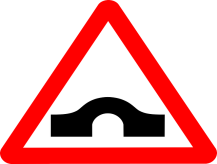 Extensions – summary of dependencies
DPI
mandatory if implement Inner Space

EchoCookie TCP option

extensions: optional while Inner Space is Experimental

ModeSwitch TCP Option (scope wider than Inner Space)

Explicit Dual Handshake (2 Outer TCP Options)

Jumbo InSpace Option

Inner Space segment structure for DPI traversal
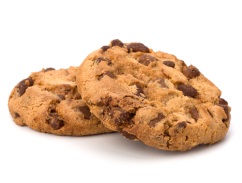 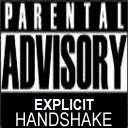 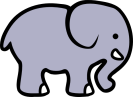 see spare slides or draft
applicability & compatibility (interim*)
have to use Outer Option
typically concerned with individual segments
Subsequent Timestamps 
Selective ACK (SACK)
Multipath TCP Data ACK (in Data Sequence Signal – DSS)
best as Inner Option
typically concerned data as a stream
tcpcrypt CRYPT
either Inner or Outer Option
typically starting the connection (and therefore a segment)
(4B) Max Segment Size (MSS)
(2B) SACK-ok
(3B) Window Scale (WS)
(10B) First timestamp (TS)
(16B) TCP Authentication Option
(6-18B) TCP Fast Open (TFO)
tcpcrypt MAC
(12B) MPTCP except Data ACK
* Many of the above schemes involve multiple different types of TCP option,which need to be separately assessed.
Inner Space & TCP Fast Open (TFO)
If Upgraded Client  uses TFO
MUST place cookie in Inner of SYN-U
then Legacy Server will not pass corrupt TCP Data to app before RST










If dual h/s, Upgraded Server will pass payload to app twice
OK, because TFO only applicable if app immune to duplication
LegacyServerThreads
UpgradedServerThreads
UpgradedClient
UpgradedClient
App
App
1
SYN-U +InnerTFO
SYN-U +InnerTFO
SYN+OuterTFO
SYN+OuterTFO
2
SYN-ACK
SYN-ACK
SYN-ACK
SYN-ACK-U
RST
ACK
ACK
RST
-U = upgraded, i.e. magic no. etc. at start of TCP Data
Inner Space & tcpcrypt
tcpcrypt capability negotiation currently adds a round trip
not viable to add 1RTT delay to every connectionto introduce opportunistic encryption

tcpcrypt currently attempts most of Inner Space
in various complicated bespoke ways 
have proposed how to structure tcpcrypt over Inner Space
cuts 1.5 rounds  makes tcpcrypt viable
cuts out two states – greatly simplifies 
(?) decouples tcpcrypt from TCP state m/c
tcpcrypt can encrypt Inner Options (incl. its own)
because that needs reliable ordered delivery
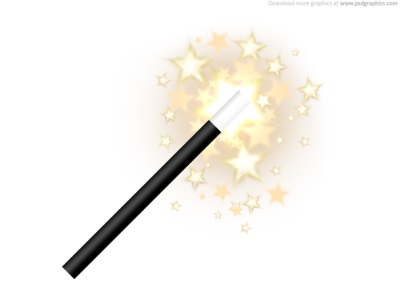 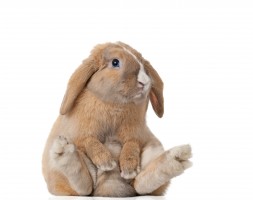 Inner Space & MPTCP
MPTCP adds Data ACK (in the DSS TCP Option)
cumulative ACK of the set of sub-flows cannot be inferred
Data ACK is a per-segment message
cannot use Inner Options
would not be interpretable on reception (if out of order)
potential deadlock: must not require receive buffer to ACK [1]
Three ways forward
give up – leave all MPTCP TCP Options as Outer Options
use Inner Space for a low latency MPTCP,except DSS and a way to test path for stripping DSS
extend Inner Space to include Outer Options within TCP Datawithout using RWND or sequence space (hard – see next)
[1] Raiciu et al “How Hard Can It Be? Designing and Implementing a Deployable Multipath TCP”
opportunities / further work
tcpcrypt-v2 decomposition
probes
any Inner Options delivered reliably in order
relation to Minion, and multi-stream protocols


Outer Options in Inner for middlebox traversal
without consuming rwnd (cf. fixed space for Outer Options)
without consuming sequence space (avoiding middlebox ‘correction’)
delivered immediately in received order, not sent order
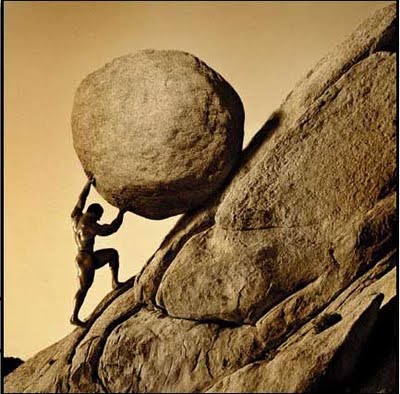 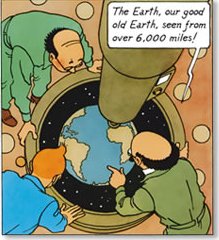 next steps
adoption: IETF TCP mtce & minor mod’s 
comparison with other proposals
converge on stable design ASAP
review focus
critique, e.g. design for performance
mandatory/optional elements
path testing
is DPI bypass necessary? viable?
implementation
compatibility testing
IAB workshop on stack evolution in a middlebox Internet
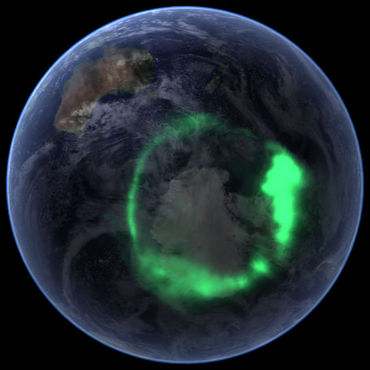 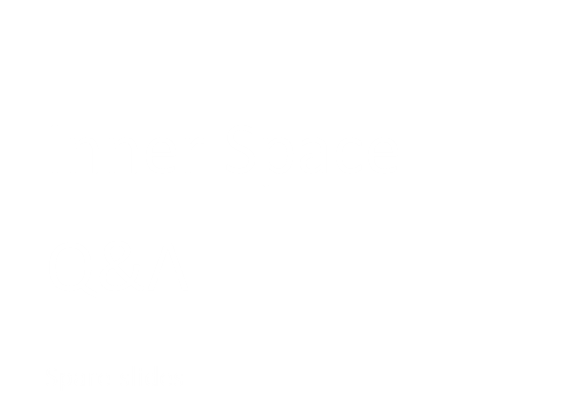 tricky bits – option processing order
SuffixOptions Offset(SOO)
SYN=1
Inner Options Offset(InOO)
Sent Payload Size(SPS)
1
Len=2
Suffix Options
Base TCP header
Outer Options
MagicA
InSpace Option
Prefix Options
TCP Payload
Inner Options
only on the first segment of each half-connection
on later segments, Outer Options have to be processed before Inner
reason: can’t find Inner Options if still waiting to fill a sequence gap
tricky bits – processing order: one level of recursion
If TCP alters the TCP Data (e.g. decrypt, decompress in the receiving case, for example)
SYN=1: if it hasn’t previously found MagicA, it looks again



SYN=0: There might be a rekey command in an encrypted Inner Option. So the TCP receiver decrypts up to the end of each set of Inner Options, processes those options, then continues decrypting (which might be with a new key).
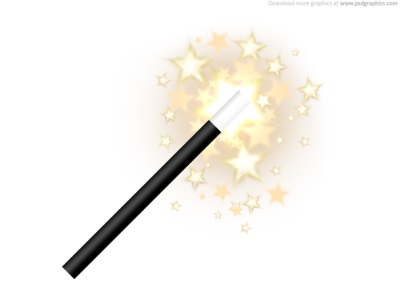 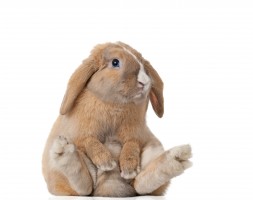 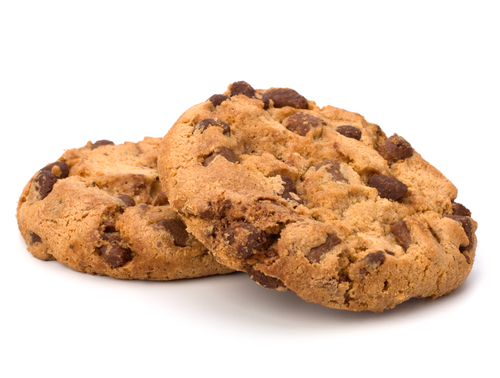 tricky bits – SYN floods
current SYN cookie mechanism is too small for the ambition to use lots of options
because it packs the cookie into part of the Initial Seq No
solution: a larger cookie jar that an Inner Space host MUST implement
the EchoCookie option (can be independent of  Inner Space)
if host receives a cookie, it MUST reflect it back
sender can choose size and contents


other opportunities
tcpcrypt could use this
extension - ModeSwitch
would be nice to be able to turn off Inner Space protocol
each ends need to know when the other end has switched
to co-ordinate which will be the last InSpace options 
introduced a generic ModeSwitch Inner TCP option
rather than embed an ‘off switch’ into the InSpace option
R :	Request mode (special)I :	Inner Space modeCU  :	currently unused space for yet-to-be-defined TCP modes
I=0,R=1
I=0,R=0
pure ACKs
default: I=1
data
I=0,R=0
why switching connection mode is tricky
rekey TCP-AOwith Header Authentication
Inner Options: reliable, ordered
InSpace
A
InSpace
B
InSpace
C
InSpace
D
InSpace
E
control	
data
(common) case of no datain one direction for a while
TCP Payload
TCP Payload
rekey TCP-AOwith Header Authentication
C
Outer Options: not
TCP-AO added bespoke solution:lists operative keys in every headerthen switches key back and forthduring out of order headers
B
E
A
control	
data
TCP Payload
TCP Payload
drop
D
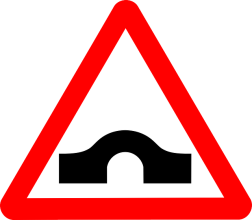 extension – DPI traversal
conjecture: DPI often parses payload & stops when it finds what it needs
solution?: locate MagicA at the end of the segment
server searches for MagicA at end if not at start













can’t work from the end of every segment, only the first
then use the spare first SPS (SPS#1) for the second segment
DPI
SYN=1
Inner Options Offset(InOO)
Len=2
1
Base TCP header
Outer Options
TCP Payload
Inner Options
InSpace Option#1
MagicA
first SYN=0
Inner Options Offset(InOO)
SPS#1
SPS#2
Len=1
Base TCP header
Outer Options
TCP Payload
InSpace Option#2
Inner Options
TCP Payload
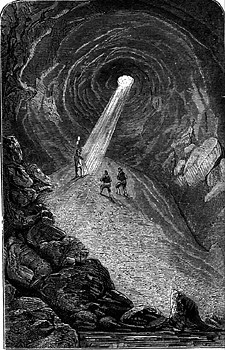 spare slides - to write
handshake retransmissions
explicit dual handshake
corner cases of dual handshake
deferred data in SYN